Budowanie i utrzymywanie solidnego partnerstwa w projektach współpracy transgranicznej
Forum Poszukiwania Partnerów  
Olsztyn, 13 czerwca 2017
Partnerstwo transgraniczne
Partnerstwo w projektach współpracy transgranicznej można porównać do małżeństwa z jedną zasadniczą różnicą => w tym związku nie ma rozwodu! 

Partnerzy są związani ze sobą w okresie realizacji projektu oraz przez okres pięciu lat od daty płatności salda programu
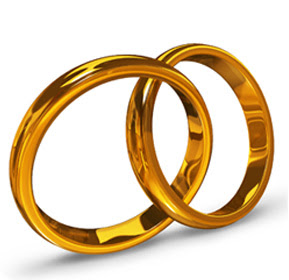 [Speaker Notes: Art. 70 ENI CBC IRs => 5 lat 
Działania w projektach do końca 2022, raport końcowy do 30.09.2024 => do końca 2024 roku płatność salda]
Do czego potrzebne jest partnerstwo transgraniczne?
Bezpośredni wymóg programu (przynajmniej jeden partner z Polski oraz jeden z Federacji Rosyjskiej)
Odnosi się do wspólnych wyzwań/ problemów, które mogą być rozwiązywanie wspólnymi siłami (np. zanieczyszczenie powietrza w obszarze przygranicznym 
Tworzy nowe wspólne możliwości (np. w zakresie ochrony i rozwoju dziedzictwa kulturowego w obszarze przygranicznym)
Pomaga w wymianie doświadczeń i dobrych praktyk będących przedmiotem wspólnych zainteresowań (np. w zakresie rozwoju transgranicznych sieci transportowych/ komunikacyjnych)
Różne podejście do to tych samych problemów => osiągnięcie lepszych rezultatów
[Speaker Notes: Dla partnerów spoza obszaru wsparcia (tylko PL i RU) ograniczenie do 20% budżetu programu

Razem partnerzy są w stanie lepiej adresować wspólne problemy/ wyzwania, tworzyć nowe/ wspólne możliwości, dzielić się doświadczeniami i wymieniać się dobrymi praktykami, które odnoszą się do wspólnych interesów.]
Jak znaleźć partnera?
Masz już pomysł na projekt i szukasz odpowiedniego partnera?
Sprawdź istniejące kontakty (w ramach zrealizowanych już projektów, stowarzyszenia gmin, miast/ miasta partnerskie, organizacje międzynarodowe etc.)
Skontaktuj się z utworzonymi sieciami NGOs 
Odwiedź stronę programu PL-RU   „zakładka znajdź partnera” => http://www.plru.eu/en/find-a-partner/78
Bierz udział w spotkaniach organizowanych przez program
Jakich partnerów szukać?
Działających w tych samych/ podobnych obszarach, o podobnych/ komplementarnych kompetencjach
Wnoszących wartości dodane do projektu
Kwalifikowalnych zgodnie z zasadami programu
Szczegóły dot. kwalifikowalności w Podręczniku Programowym „Programme Manual Part 1”
[Speaker Notes: Wartość dodana => mając partnerów współpracujących w tych samych/ podobnych dziedzinach dodajmy do projektu partnera związanego z lokalnymi mediami aby zwiększyć rozpoznawalność/ świadomość o projekcie]
Ilu partnerów w projekcie?
Zarządzanie skomplikowaną strukturą partnerską może okazać  się mało efektywne
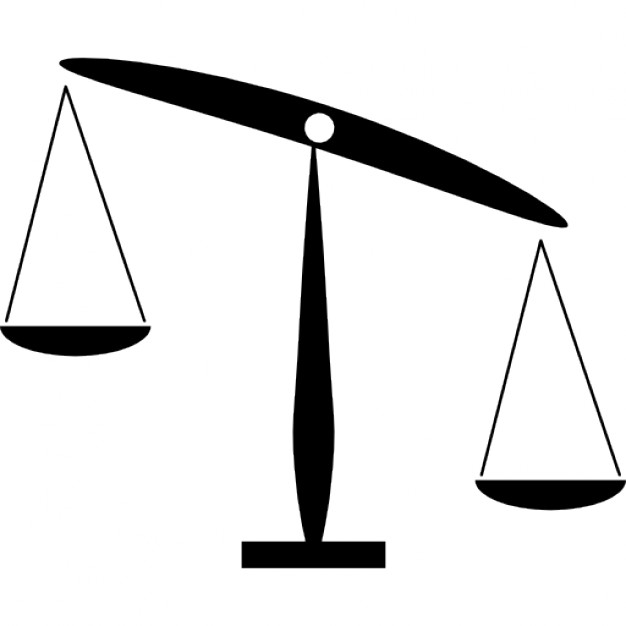 Odpowiedni dobór/ 
kompetencje partnerów
Ilość partnerów w projekcie
Charakter partnerstwa
Aktywne partnerstwo oznacza, że projekt:

został wspólnie  przygotowany (obligatoryjnie)
będzie wspólnie wdrażany (obligatoryjnie)
posiada wspólny personel (opcjonalnie)
będzie wspólnie współfinansowany (opcjonalnie)
Obowiązki poszczególnych partnerów
Aplikant (Beneficjent wiodący)

Składa wniosek do Wspólnego Sekretariatu Technicznego
Podpisuje deklarację beneficjenta wiodącego, umowę partnerską, umowę o dofinansowanie  ze Instytucją Zarządzającą (IZ) oraz otrzymuje płatności od IZ
Przyjmuje na siebie odpowiedzialność za zapewnienie wdrożenia całego projektu

Partnerzy (Beneficjenci)  

Aktywnie współpracują w zakresie opracowywania i wdrażania projektu
Współpracują w zakresie zapewnienia personelu/ współfinansowania projektu
Podpisują deklaracje partnerskie i umowę partnerską 
Ponoszą odpowiedzialność prawną i finansową za realizowane przez siebie działania oraz za udział otrzymanych przez funduszy unijnych
Szczegóły dot. obowiązków w Podręczniku Programowym „Programme Manual Part 1”
[Speaker Notes: Umowa partnerska zgodna ze wzorem do podpisania przed podpisaniem umowy partnerskiej]
Wspólne przygotowywanie wniosku aplikacyjnego
Sprawdź czy twoja organizacja posiada odpowiednie zasoby/ kompetencje do wdrożenia działań przewidzianych w projekcie
Upewnij się, że wszyscy partnerzy spełniają kryteria kwalifikowalności i są w posiadaniu odpowiedniej dokumentacji niezbędnej do wdrożenia działań
Wyznacz odpowiednią osobę do kontaktów (osoba, która będzie bezpośrednio pracować na wnioskiem aplikacyjnym)
Wspólne przygotowywanie wniosku aplikacyjnego
Upewnij się, że wszyscy jednakowo rozumieją:
 cele projektu
 oczekiwane rezultaty
 swoje zadania i obowiązki (włączając strukturę zarządzania projektem
Upewnij się, że wszyscy znają swoje obowiązki przy przygotowywaniu wniosku aplikacyjnego, wyznacz odpowiednie terminy prac
Rozpocznij możliwie jak najszybciej prace nad umową partnerską 
Odpowiednia wewnętrzna komunikacja jest kluczem do efektywnej zewnętrznej komunikacji z instytucjami wdrażającymi program
[Speaker Notes: Ostateczna umowa partnerska do podpisania przed podpisaniem umowy grantowej ale początek prac wcześniej tak aby wszyscy możliwie jak najszybciej poznali specyfikę projektu/ wymogów etc.]
Odpowiednie zasoby partnerów
Wnioskodawca (beneficjent wiodący) i beneficjenci (partnerzy) powinni posiadać:
Doświadczenie w zarządzaniu (wnioskodawca) i realizacji projektów 
Zdolność do absorbcji środków i ich prawidłowego wydatkowania  
Odpowiednie zdolności zarządcze (wykwalifikowany personel, sprzęt)
Stabilność finansową/ odpowiednie zasoby finansowe do wdrożenia działań w projekcie 
Zdolność do utrzymywania rezultatów projektu/ odpowiedniej archiwizacji dokumentów
Pozytywna decyzja o dofinansowaniu
Wspólna praca przy przygotowaniu wniosku opłaciła się!
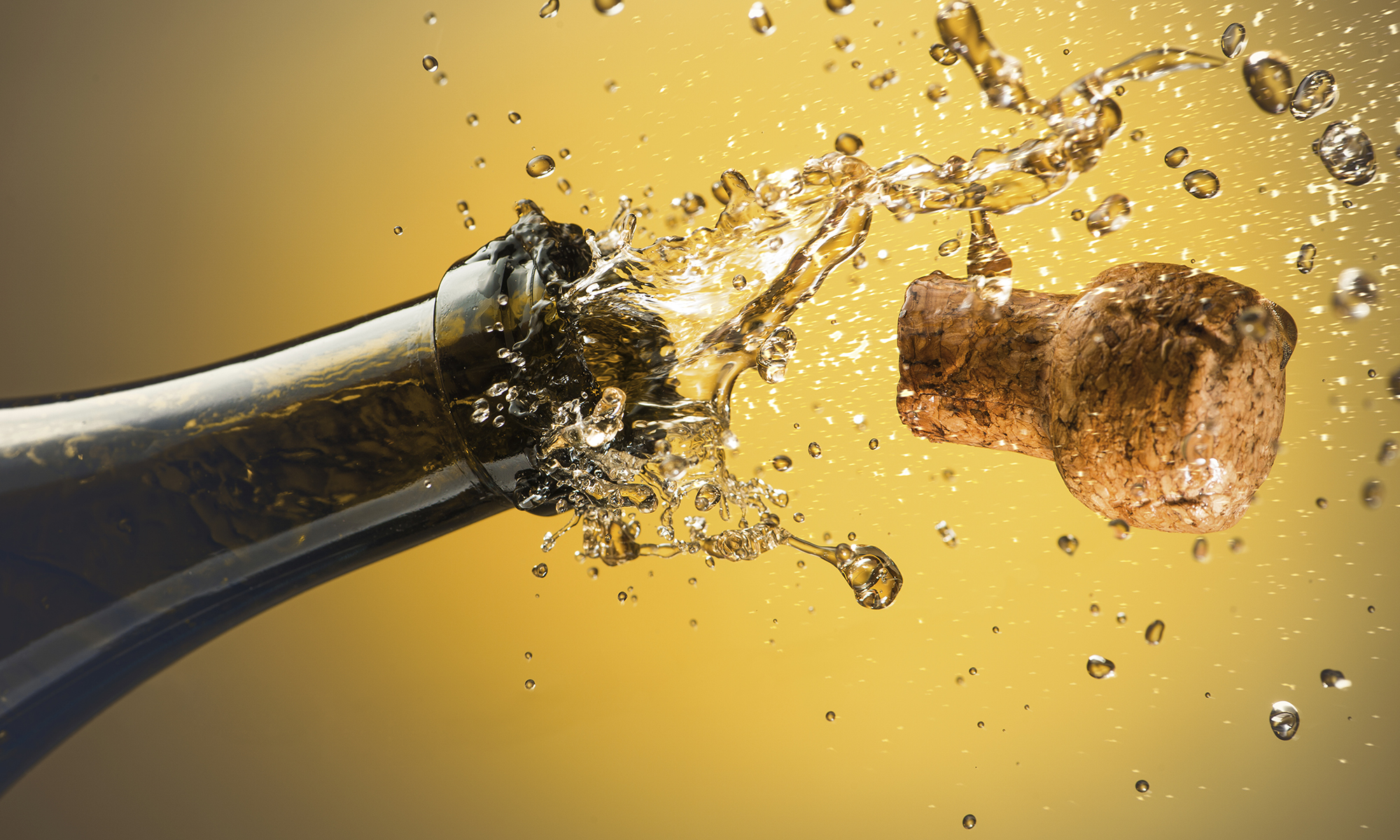 Dobry początek to dopiero połowa sukcesu!
Prawdziwa praca dopiero się zaczyna!
Współpraca partnerska, tworzenie zespołu projektowego
Zaplanuj spotkanie organizacyjne wszystkich partnerów aby:
Potwierdzić zrozumienie zadań i obowiązków poszczególnych partnerów zgodnie z zapisami wniosku/ umowy partnerskiej
Ustalić szczegóły dot. raportowania (raporty opisowe/ finansowe)
Zapewnić wspólne zrozumienie dot. budżetu projektu i przepływów finansowych
Ustalić plan działań na najbliższy czas i kamienie milowe projektu
Powołać koordynatora projektu/ poszczególnych koordynatorów na poziomie partnerów, managera finansowego
Współdecydowanie/ współwłasność rezultatów projektu bardzo ważne!
Odpowiednia komunikacja kluczem do sukcesu projektu
Uzgodnij kiedy, jak i w jakim celu partnerzy będą się komunikować
Pomyśl o formach i zasadach wewnętrznego raportowania
Uzgodnij narzędzia, które będą używane do komunikacji (e-mail, wewnętrzny biuletyn, media społecznościowe, skype, wewnętrzne spotkania
Strona internetowa jest bardzo ważnym narzędziem do wewnętrznej jak zewnętrznej komunikacji. Ustal kto i kiedy będzie odpowiedzialny za prowadzenie strony internetowej  (uaktualnienia, ważne wydarzenia w projekcie)
POWODZENIA!